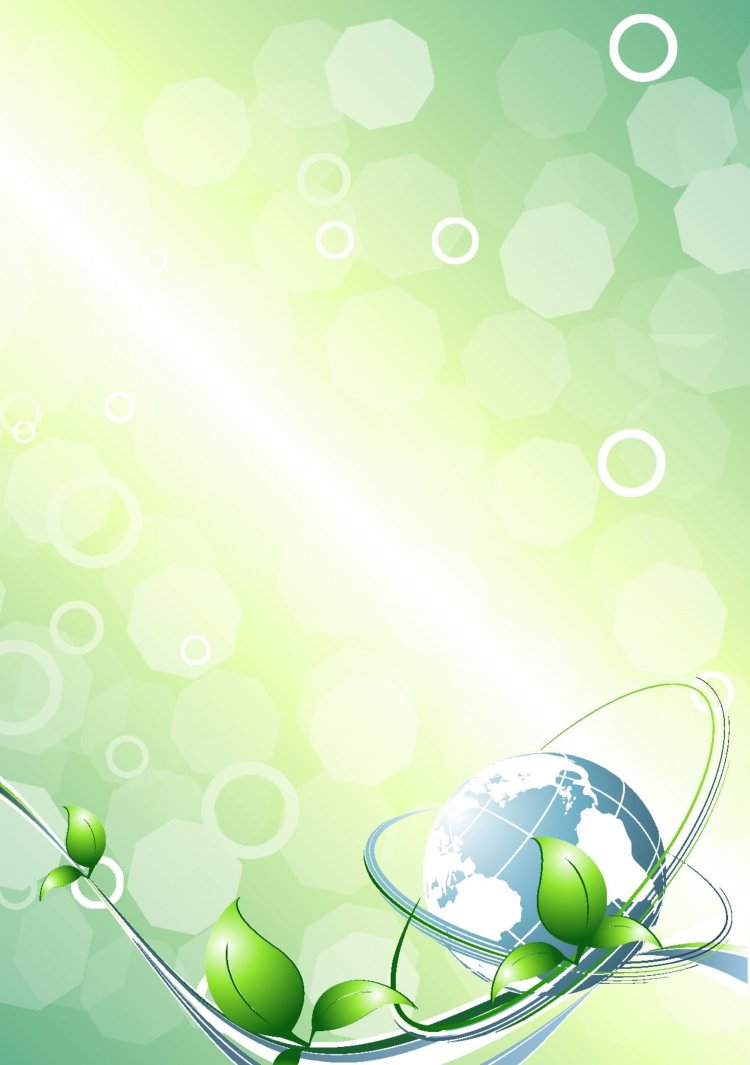 Областное  государственное бюджетноепрофессиональное образовательное учреждение
«Ульяновский медицинский колледж имени С.Б.Анурьевой»
ЗДОРОВЬЕСБЕРЕГАЮЩИЕ ТЕХНОЛОГИИ В ОБРАЗОВАТЕЛЬНОМ ПРОЦЕССЕ ПРОФЕССИОНАЛЬНЫХ ОБРАЗОВАТЕЛЬНЫХ ОРГАНИЗАЦИЙ
ЦИФРОВОЙ КАТАЛОГ РАЗРАБОТАННЫХ РЕСУРСОВ ДЛЯ РЕАЛИЗАЦИИ ЗДОРОВЬЕСБЕРЕГАЮЩИХ ТЕХНОЛОГИЙ
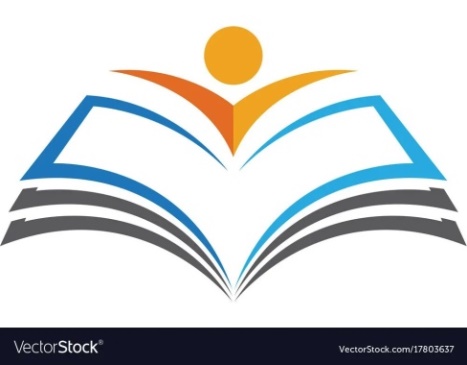 Ульяновск
2023
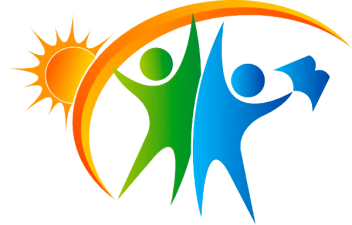 ЗДОРОВЬЕСБЕРЕГАЮЩИЕ ТЕХНОЛОГИИ В ОБРАЗОВАТЕЛЬНОМПРОЦЕССЕ ПРОФЕССИОНАЛЬНЫХ ОБРАЗОВАТЕЛЬНЫХ ОРГАНИЗАЦИЙ
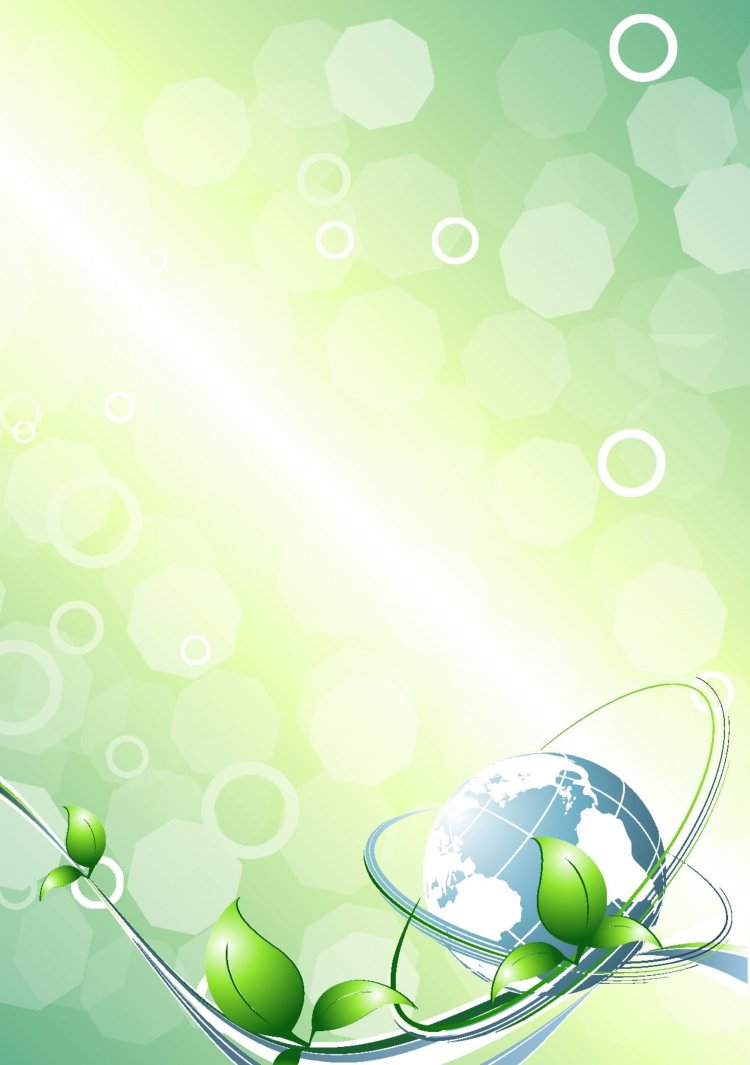 Психологический аспект создания здоровьесберегающей образовательной среды
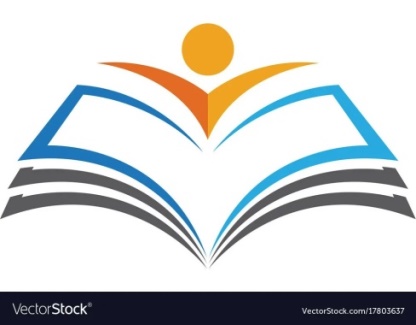 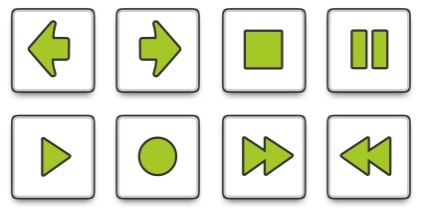 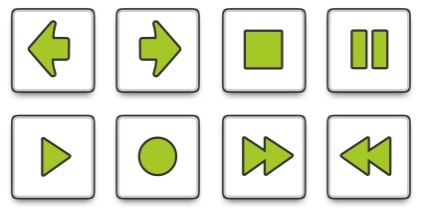 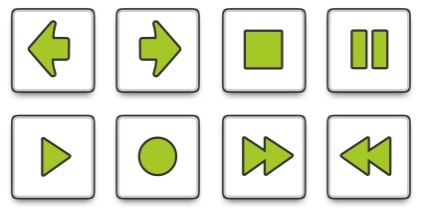 ПСИХОЛОГИЧЕСКИЙ АСПЕКТ СОЗДАНИЯ ЗДОРОВЬЕСБЕРЕГАЮЩЕЙ ОБРАЗОВАТЕЛЬНОЙ СРЕДЫ
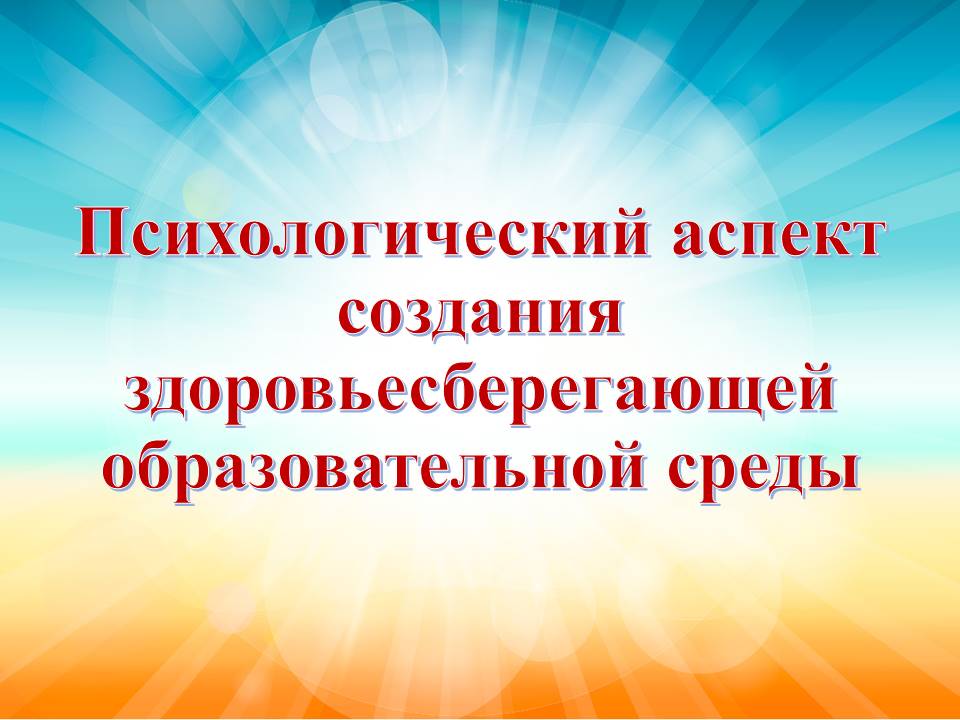 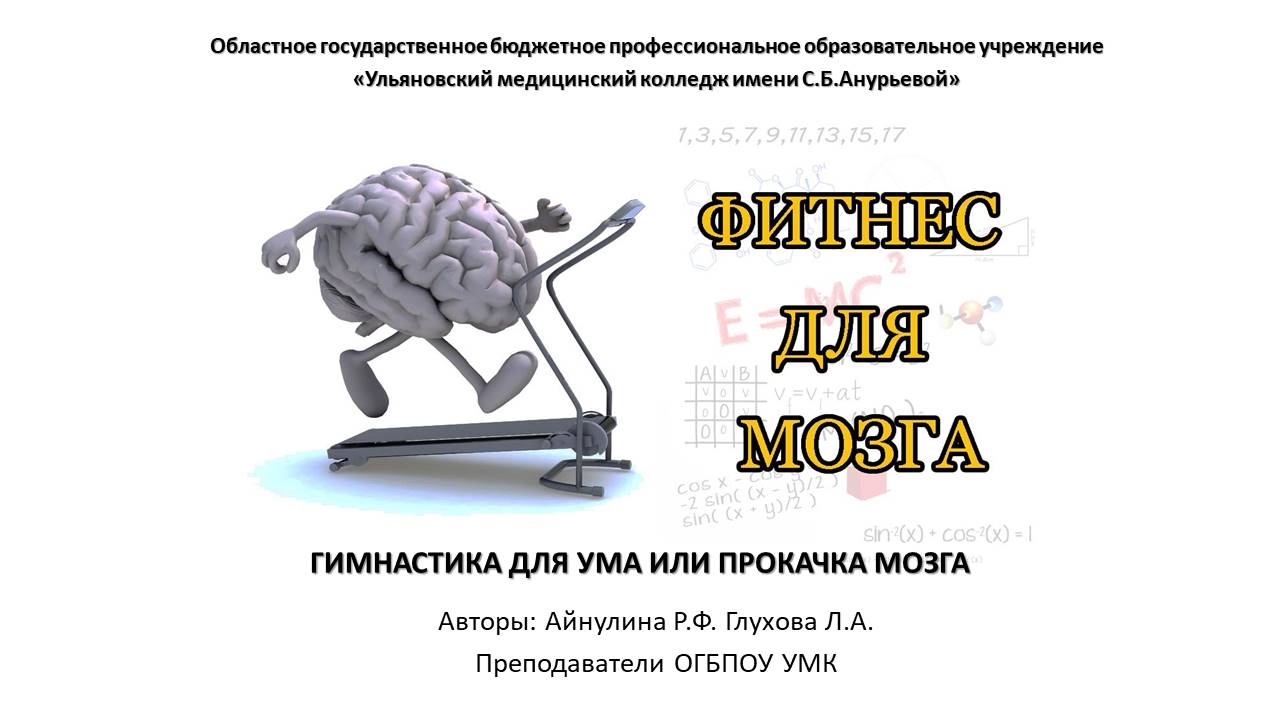 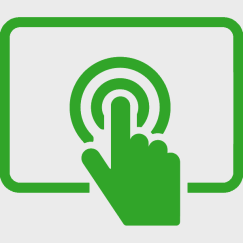 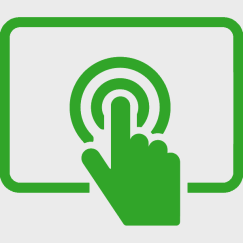 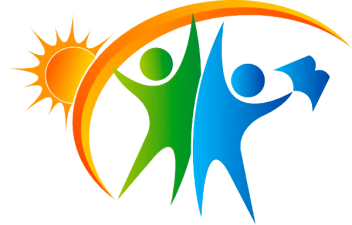 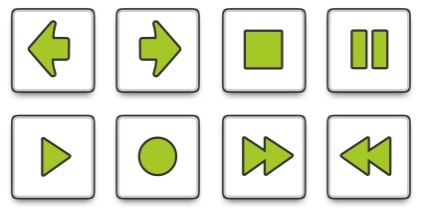 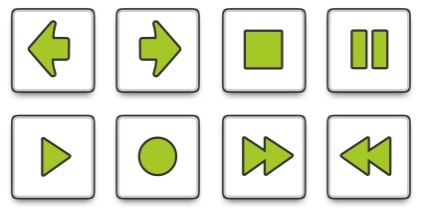 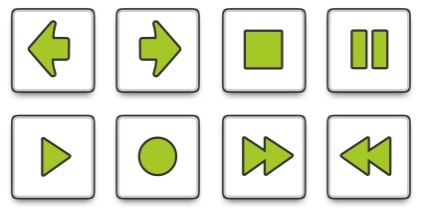 ПСИХОЛОГИЧЕСКИЙ АСПЕКТ СОЗДАНИЯ ЗДОРОВЬЕСБЕРЕГАЮЩЕЙ ОБРАЗОВАТЕЛЬНОЙ СРЕДЫ
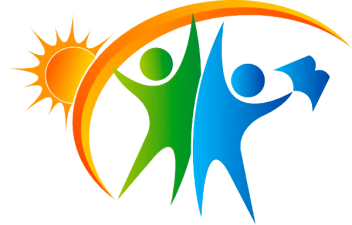 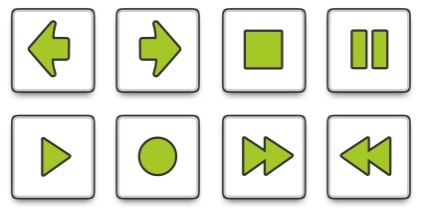 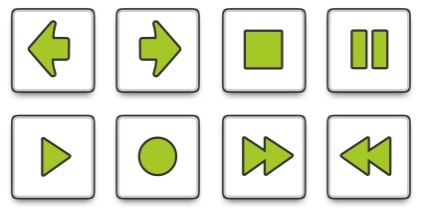 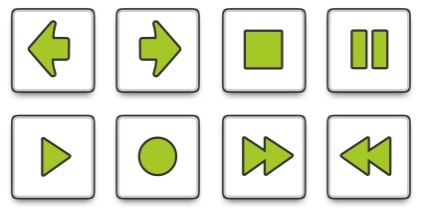 ПСИХОЛОГИЧЕСКИЙ АСПЕКТ СОЗДАНИЯ ЗДОРОВЬЕСБЕРЕГАЮЩЕЙ ОБРАЗОВАТЕЛЬНОЙ СРЕДЫ
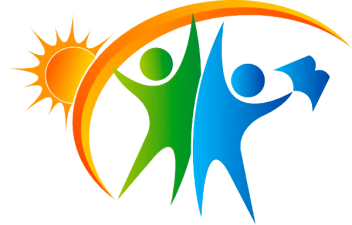 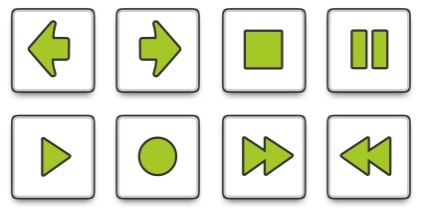 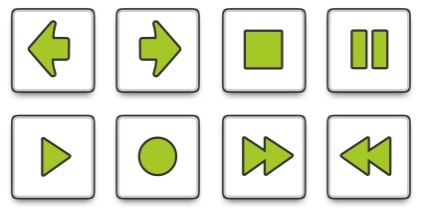 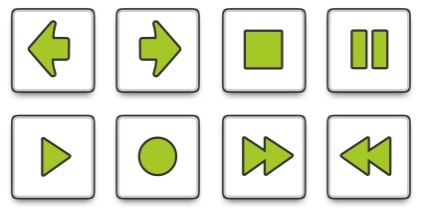 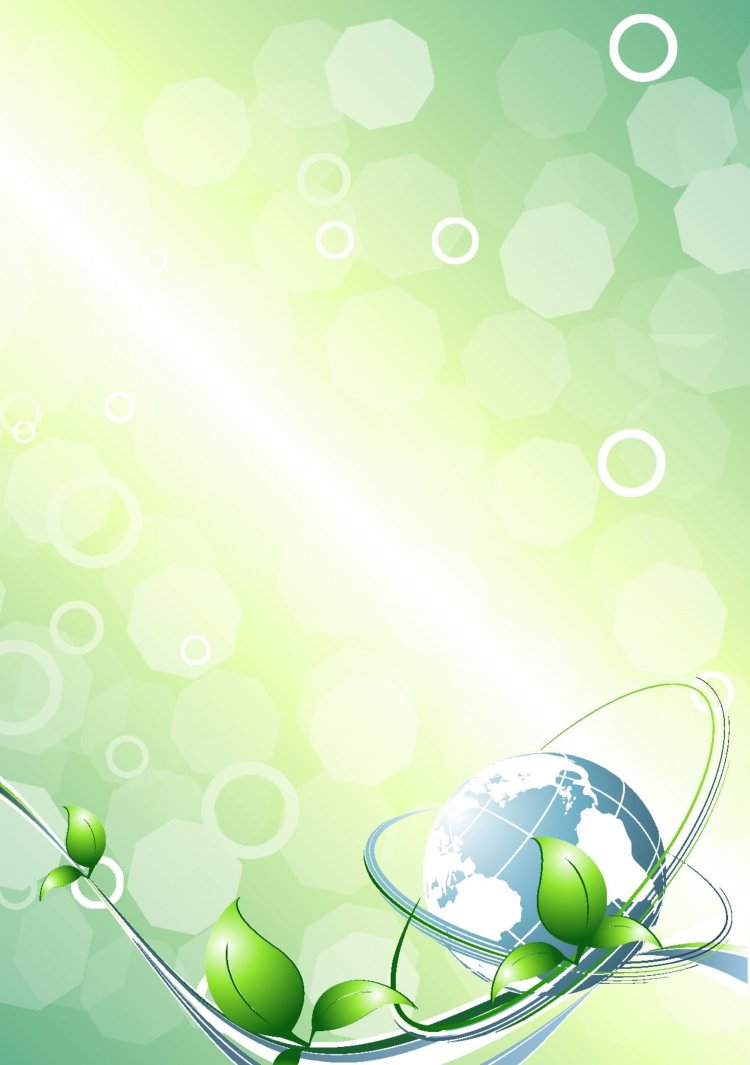 Здоровьесберегающие методикина учебном занятии
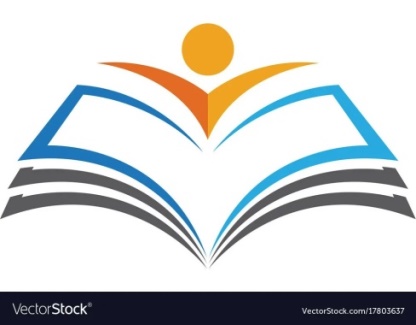 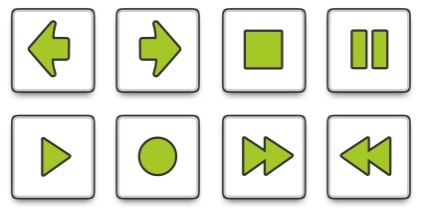 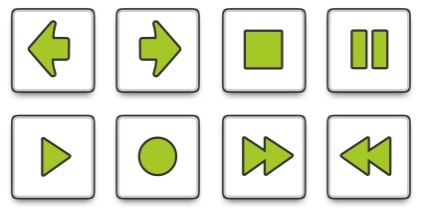 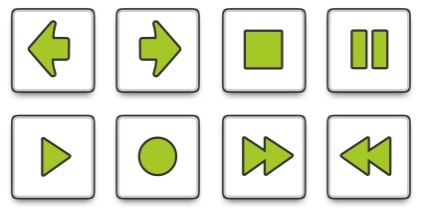 ЗДОРОВЬЕСБЕРЕГАЮЩИЕ МЕТОДИКИНА УЧЕБНОМ ЗАНЯТИИ
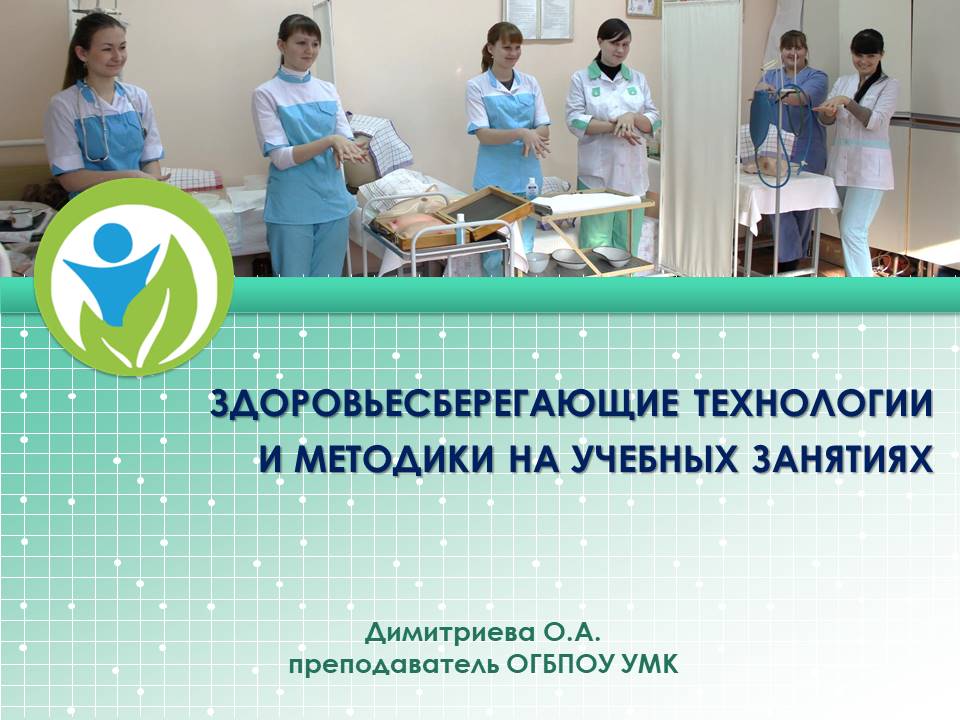 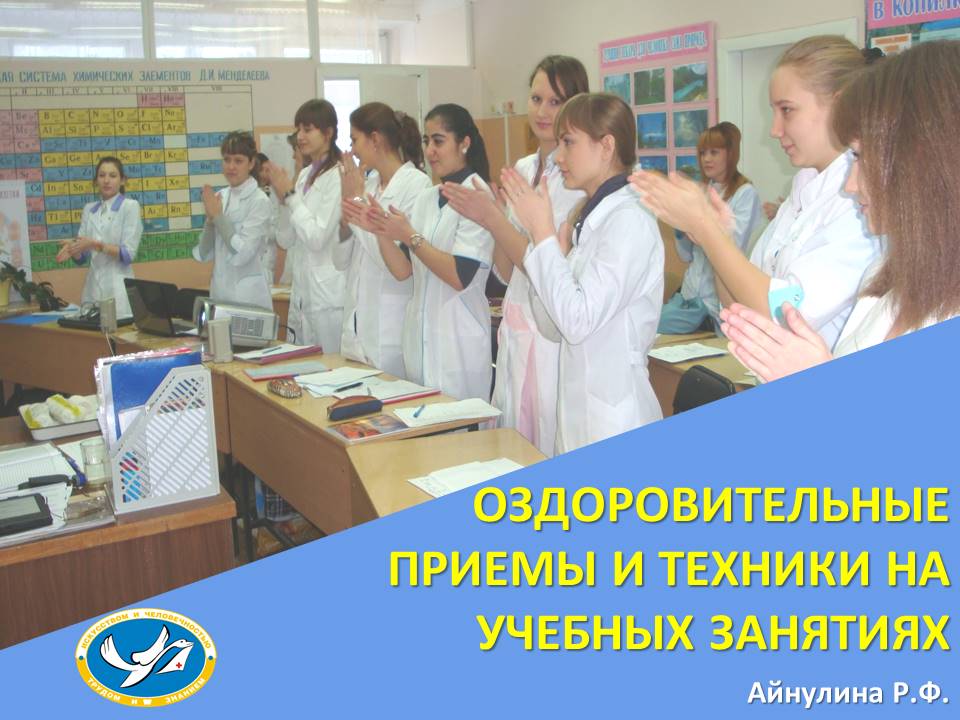 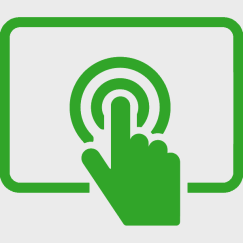 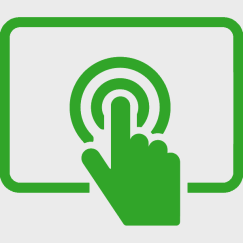 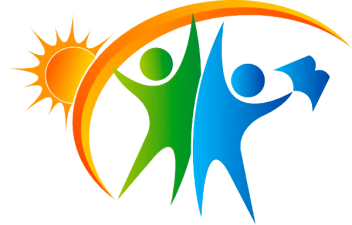 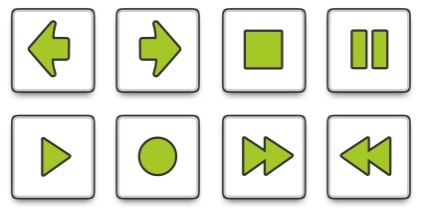 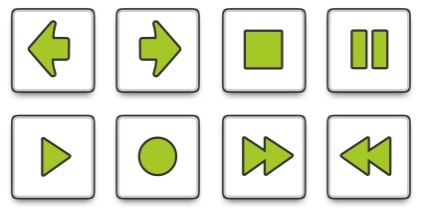 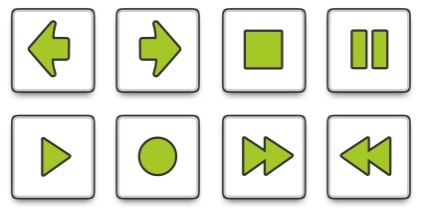 ЗДОРОВЬЕСБЕРЕГАЮЩИЕ МЕТОДИКИНА УЧЕБНОМ ЗАНЯТИИ
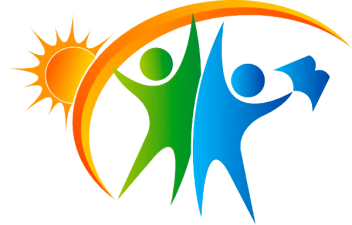 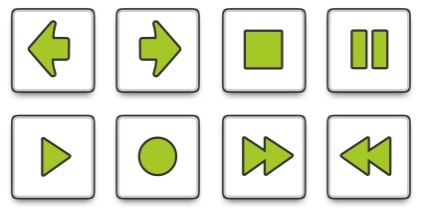 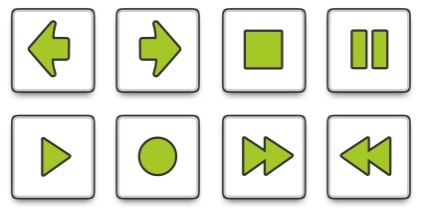 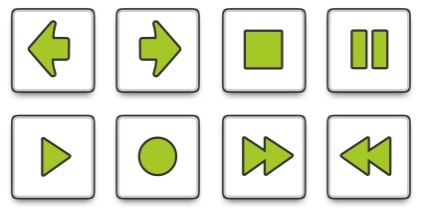 ЗДОРОВЬЕСБЕРЕГАЮЩИЕ МЕТОДИКИНА УЧЕБНОМ ЗАНЯТИИ
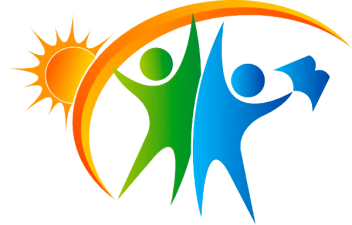 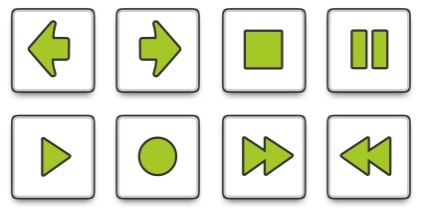 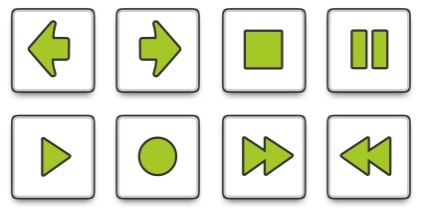 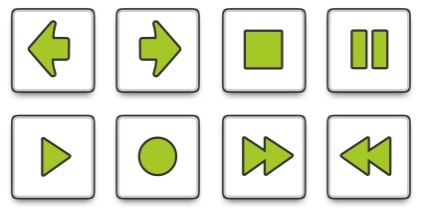 ЗДОРОВЬЕСБЕРЕГАЮЩИЕ МЕТОДИКИНА УЧЕБНОМ ЗАНЯТИИ
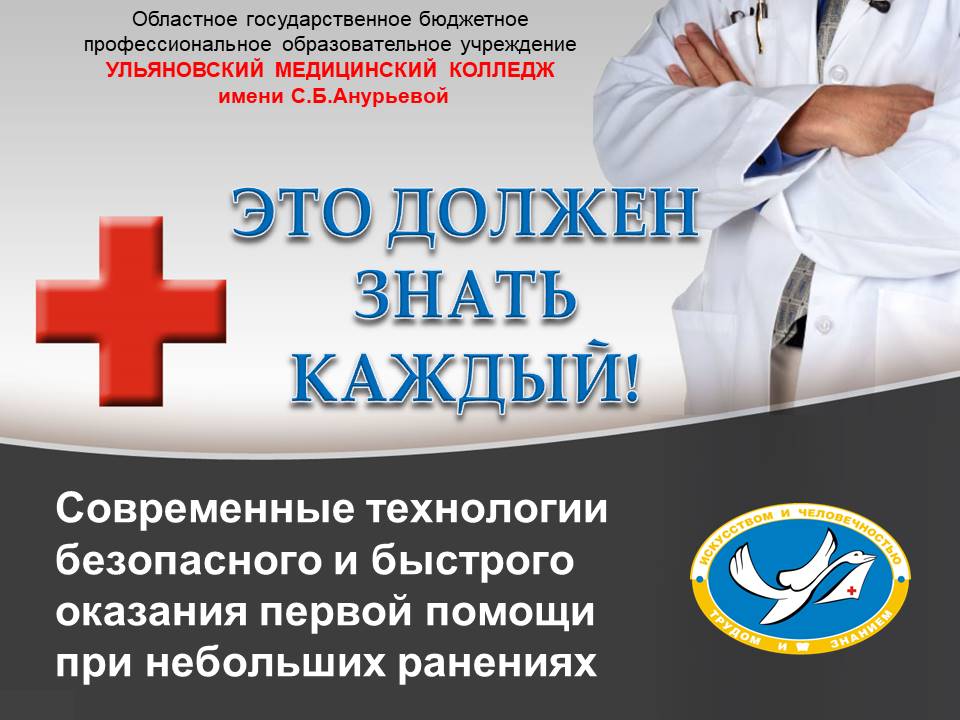 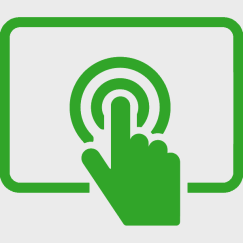 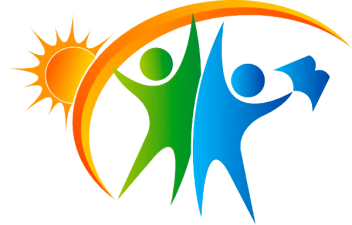 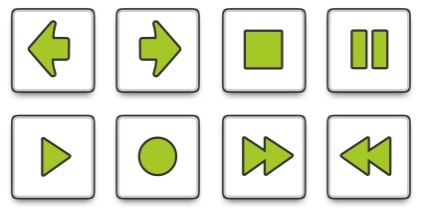 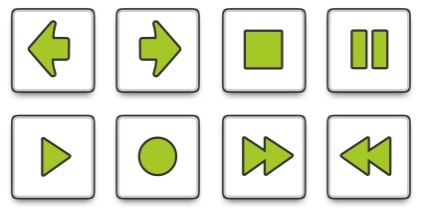 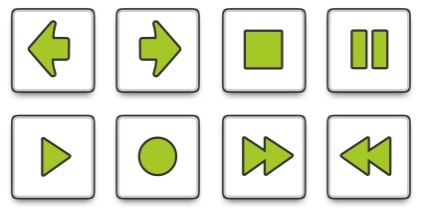 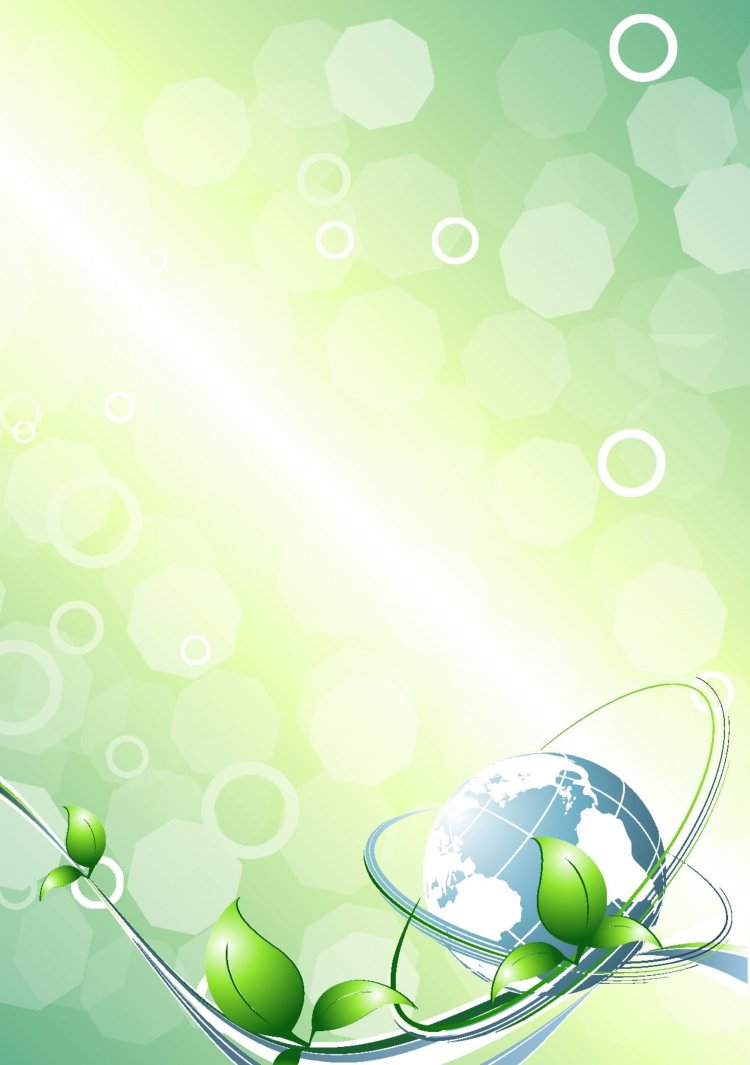 Физкультминуткина учебном занятии
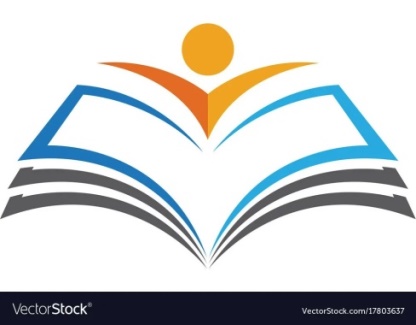 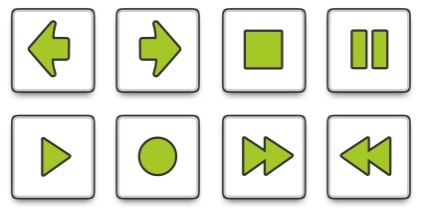 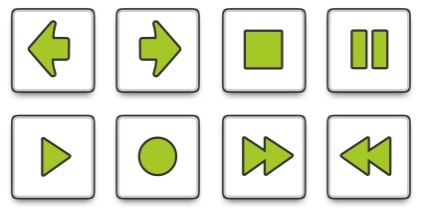 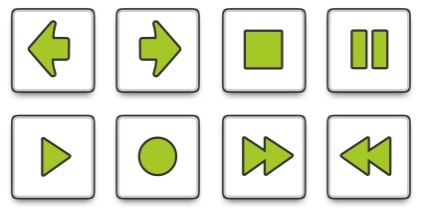 ФИЗКУЛЬТМИНУТКИ НА УЧЕБНОМ ЗАНЯТИИ
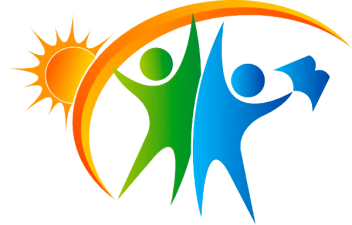 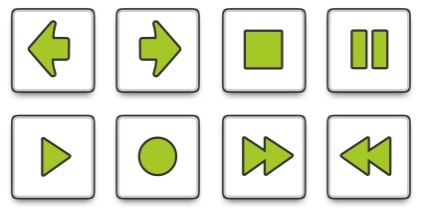 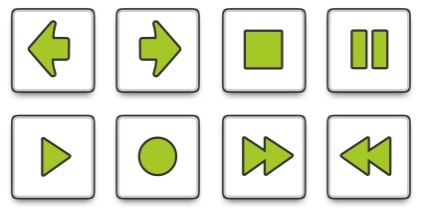 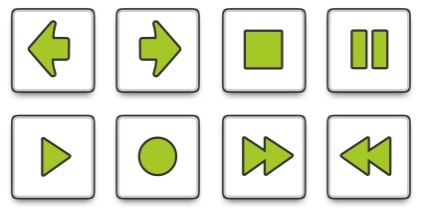 ФИЗКУЛЬТМИНУТКИ НА УЧЕБНОМ ЗАНЯТИИ
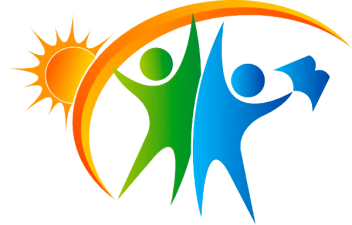 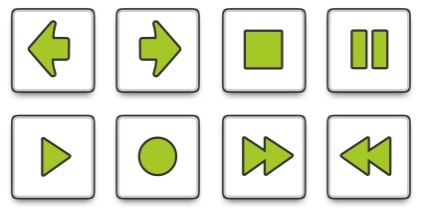 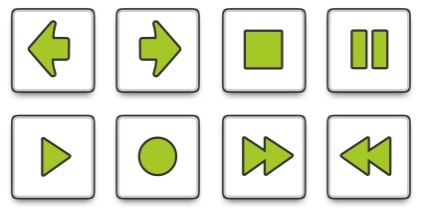 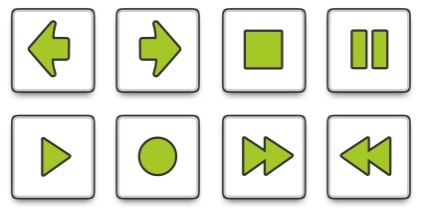 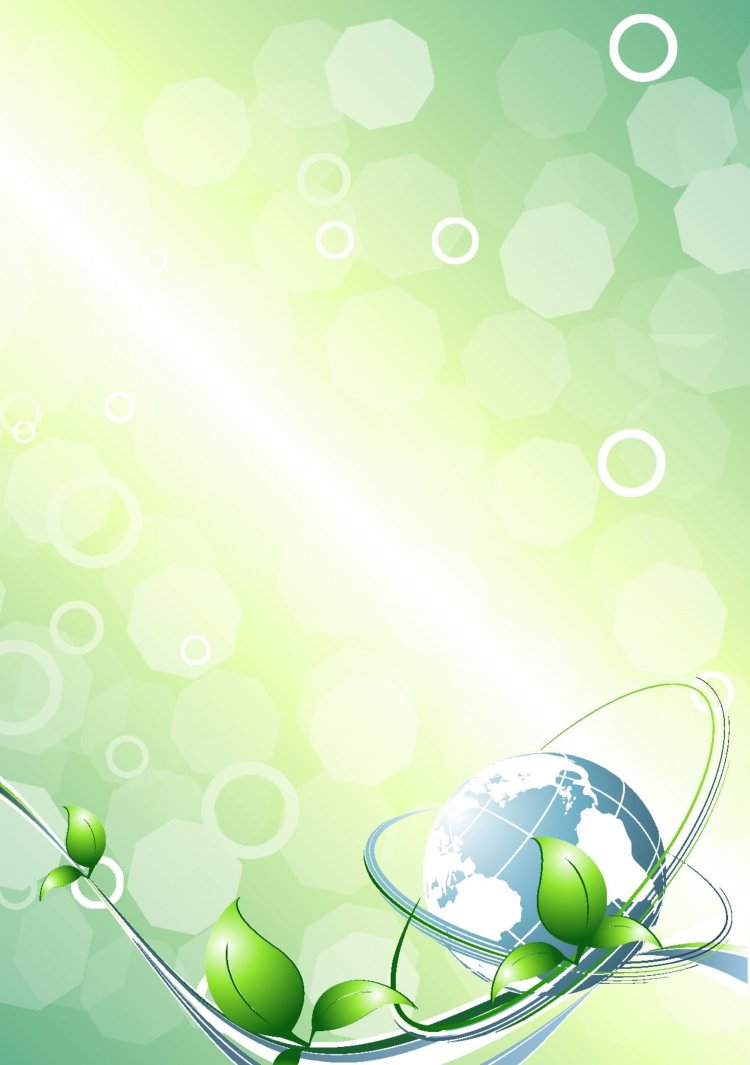 Здоровье и компьютер
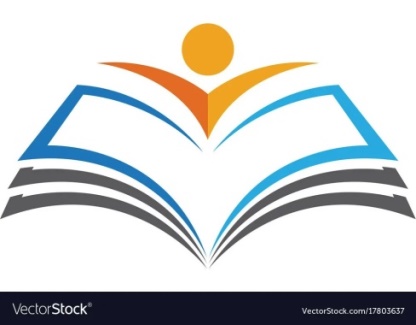 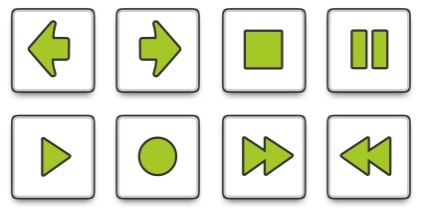 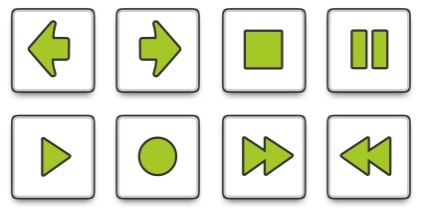 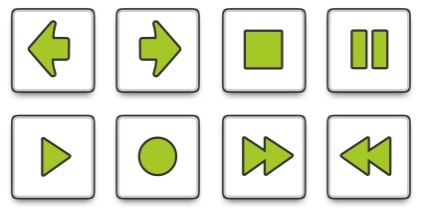 ЗДОРОВЬЕ И КОМПЬЮТЕР
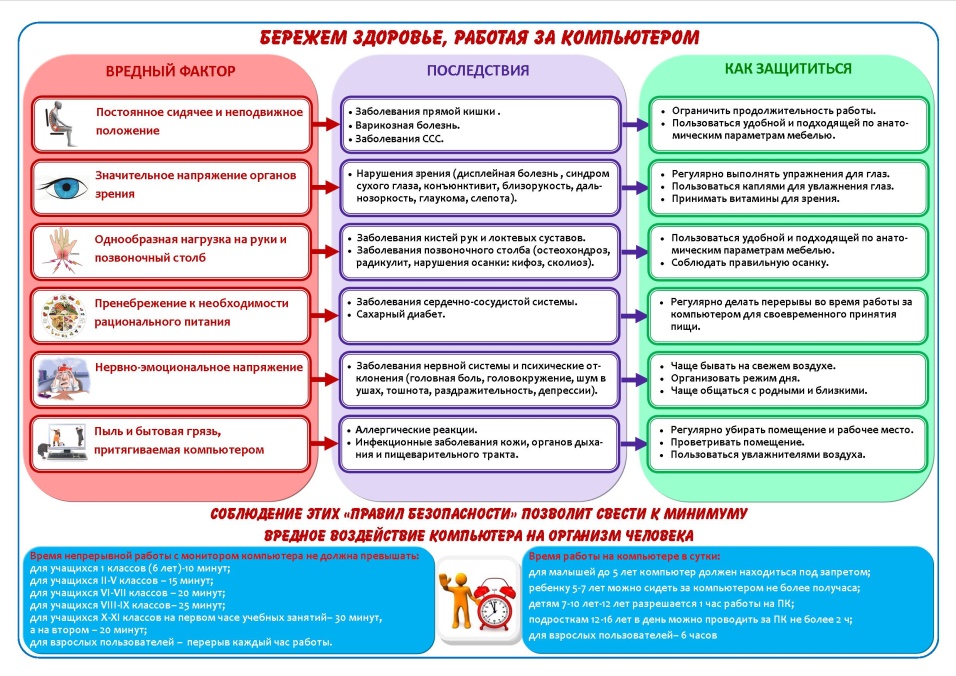 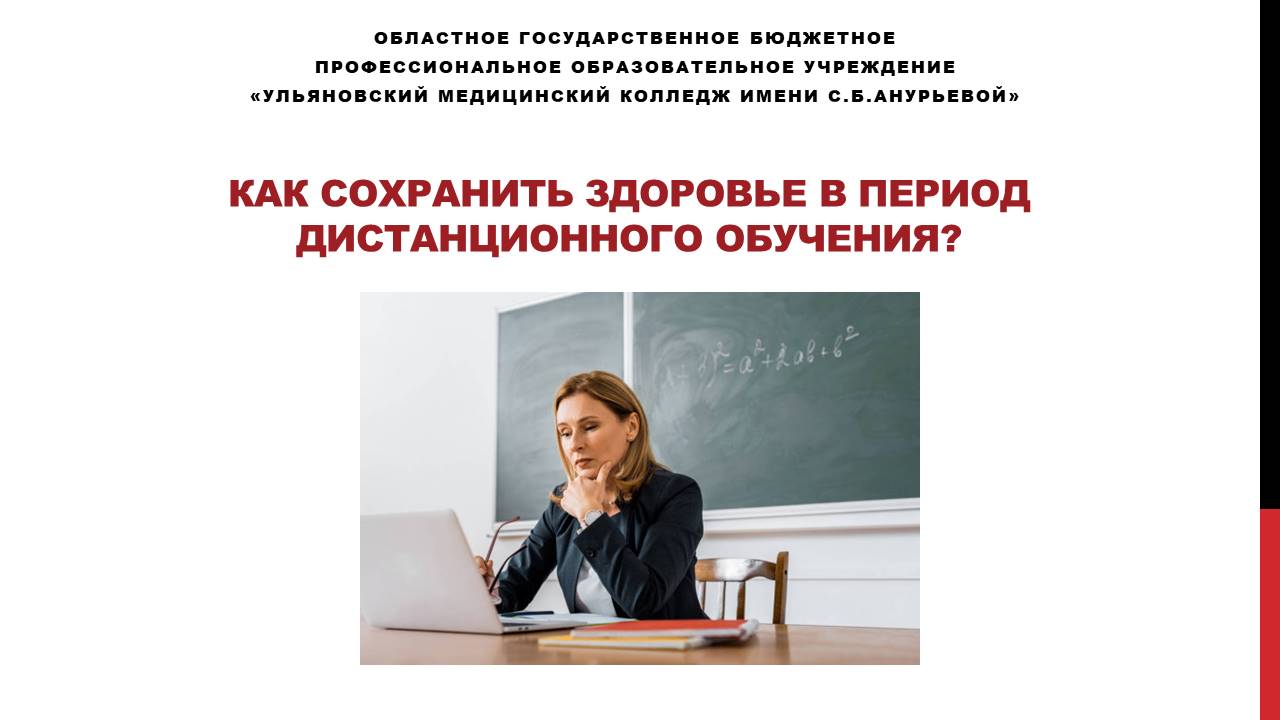 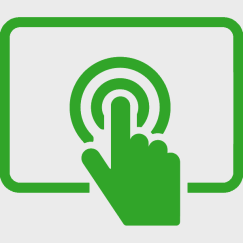 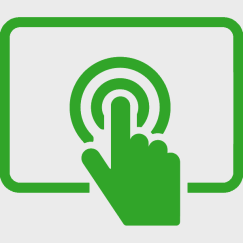 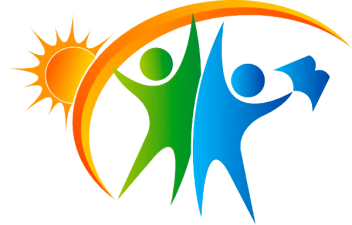 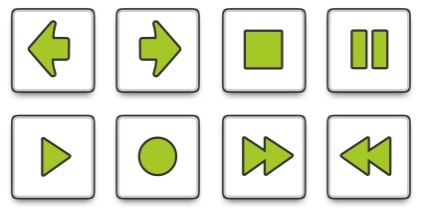 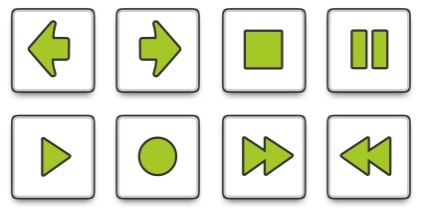 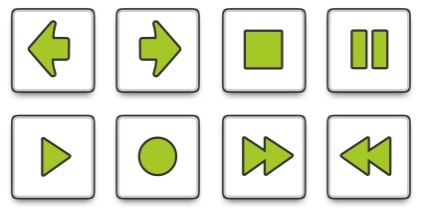 ЗДОРОВЬЕ И КОМПЬЮТЕР
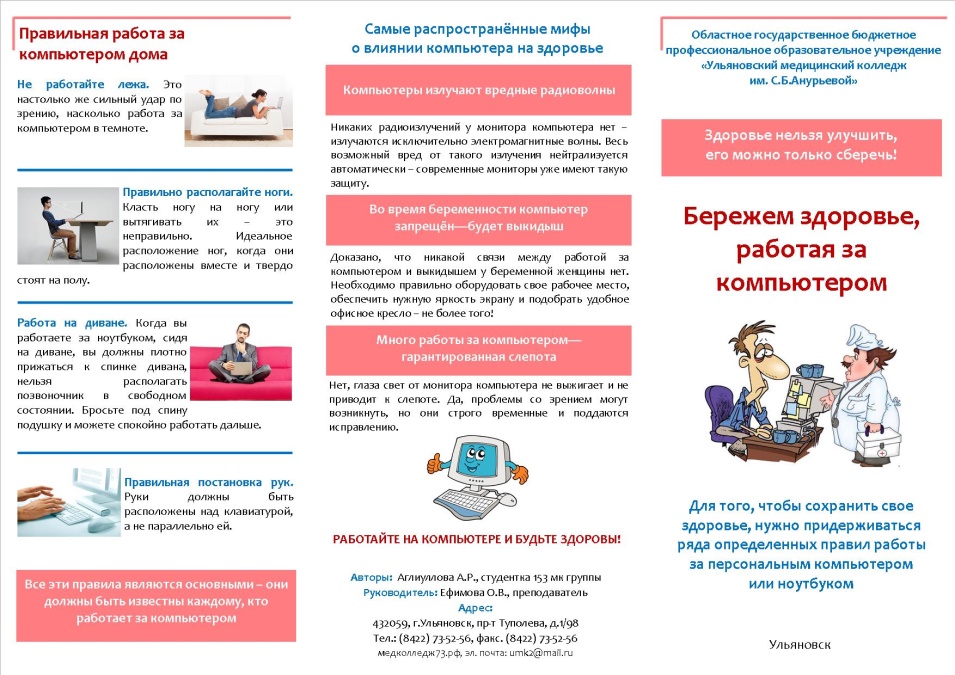 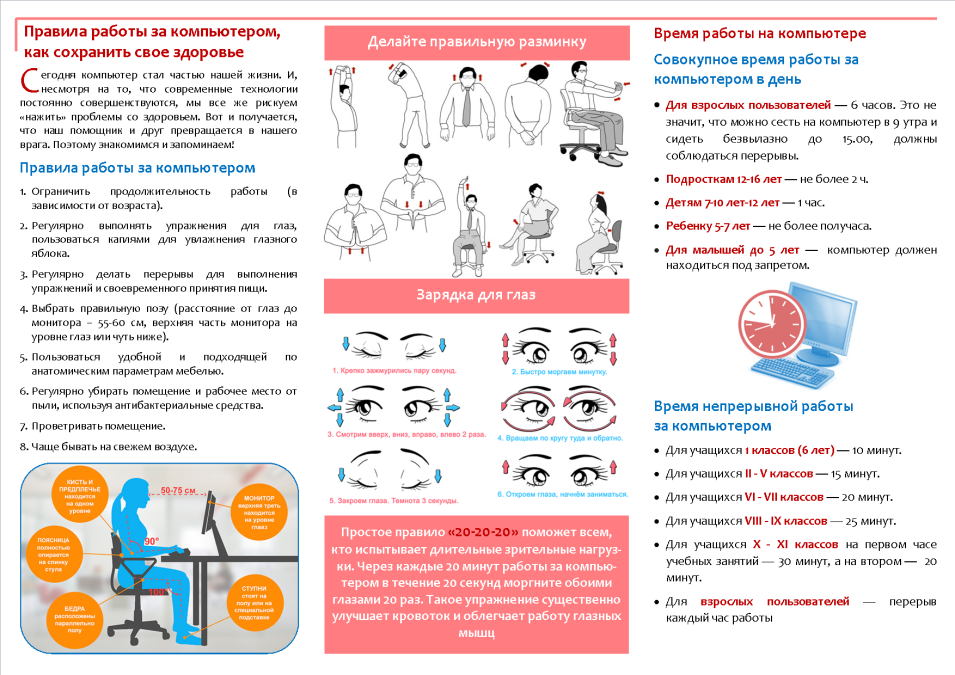 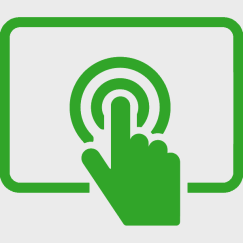 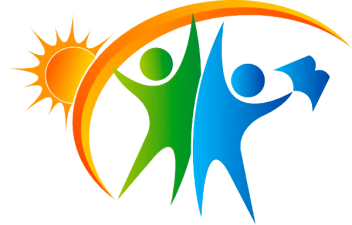 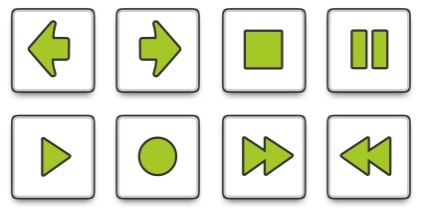 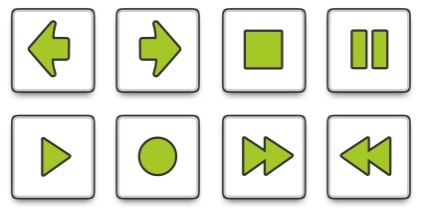 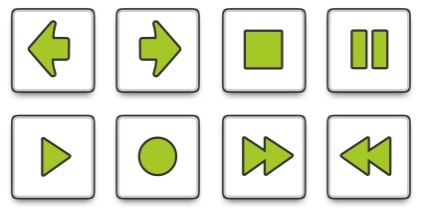 ЗДОРОВЬЕ И КОМПЬЮТЕР
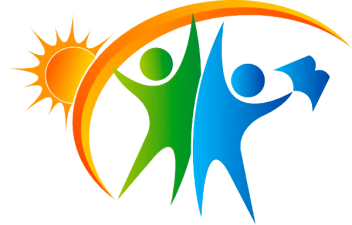 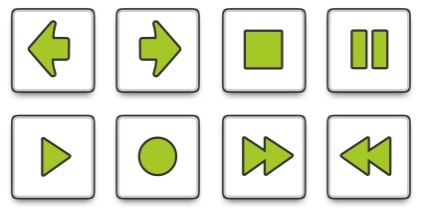 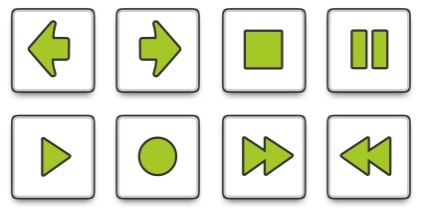 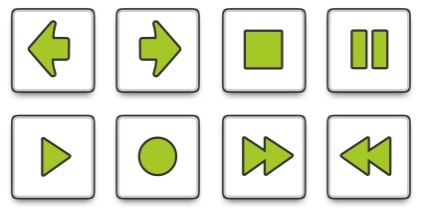 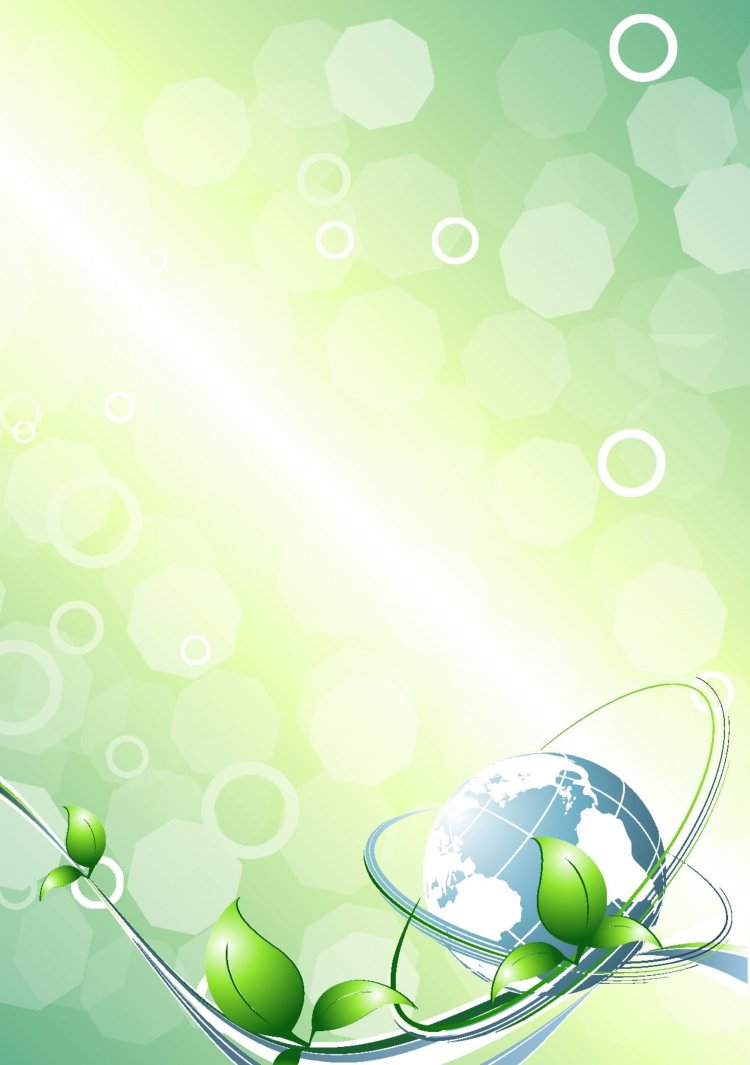 Сайт сохранения здоровья«Индекс здоровья»
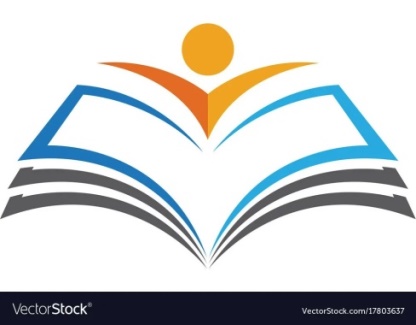 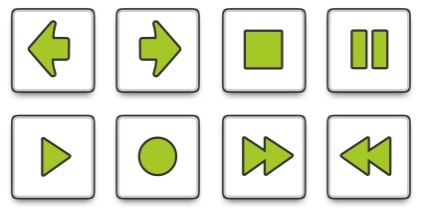 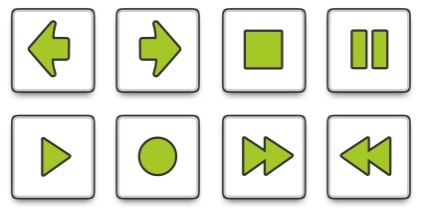 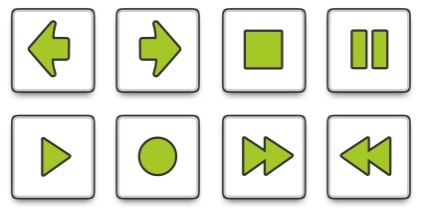 САЙТ СОХРАНЕНИЯ ЗДОРОВЬЯ«ИНДЕКС ЗДОРОВЬЯ»
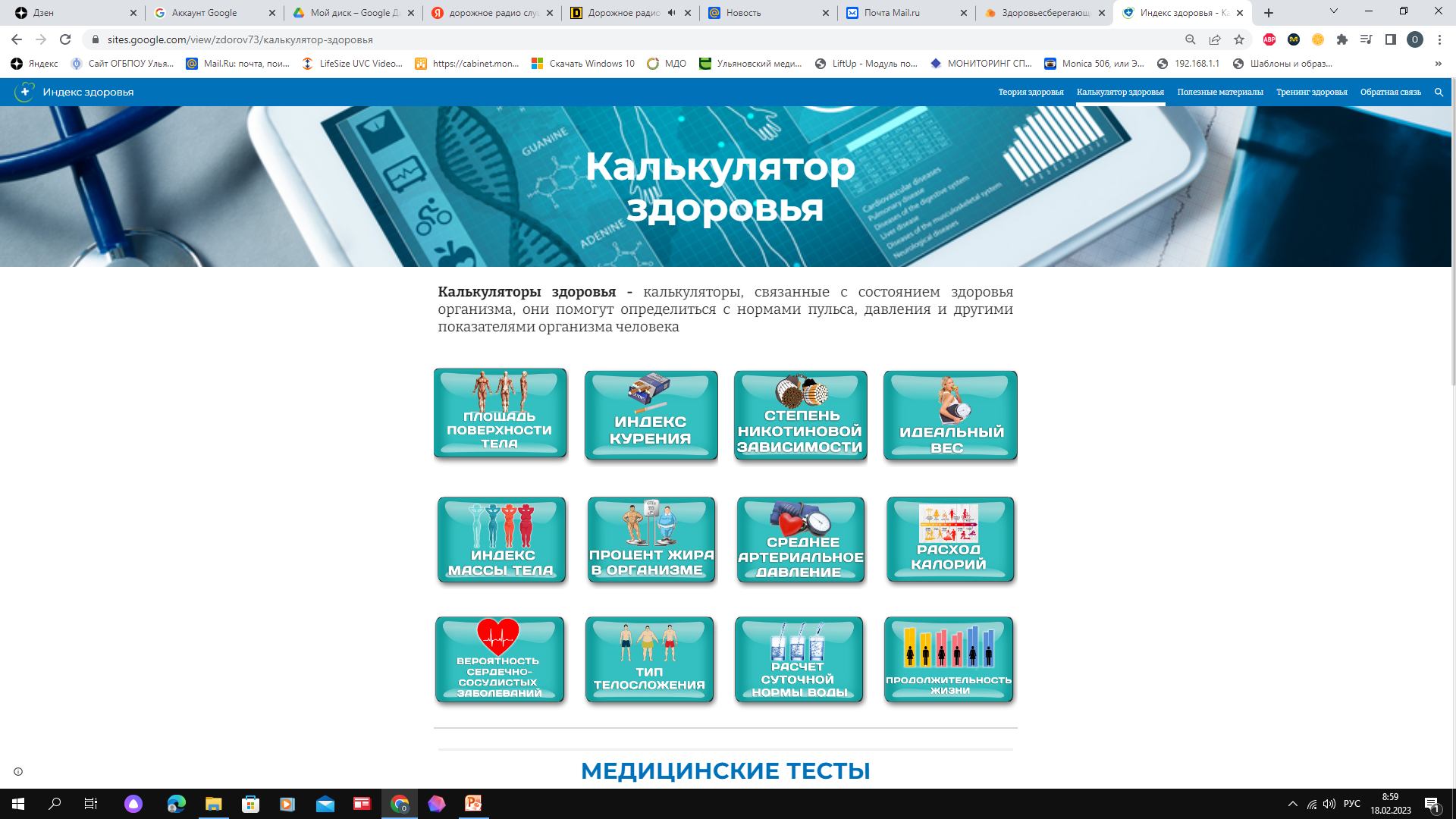 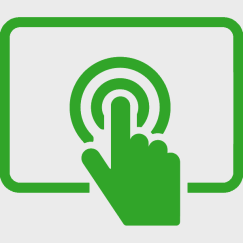 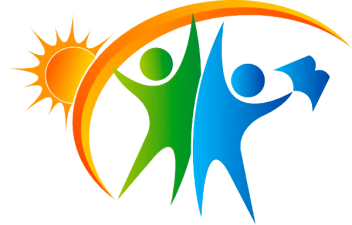 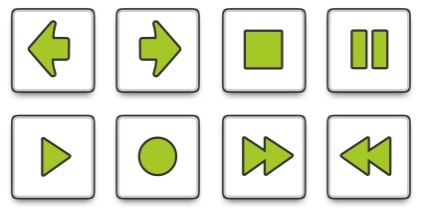 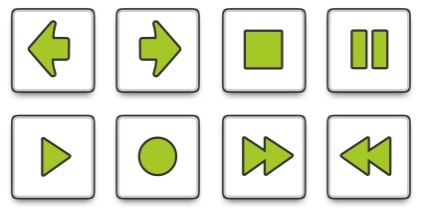 УЧИТЕЛЬ ЗДОРОВЬЯ ГЛАЗАМИ ДРУГИХ
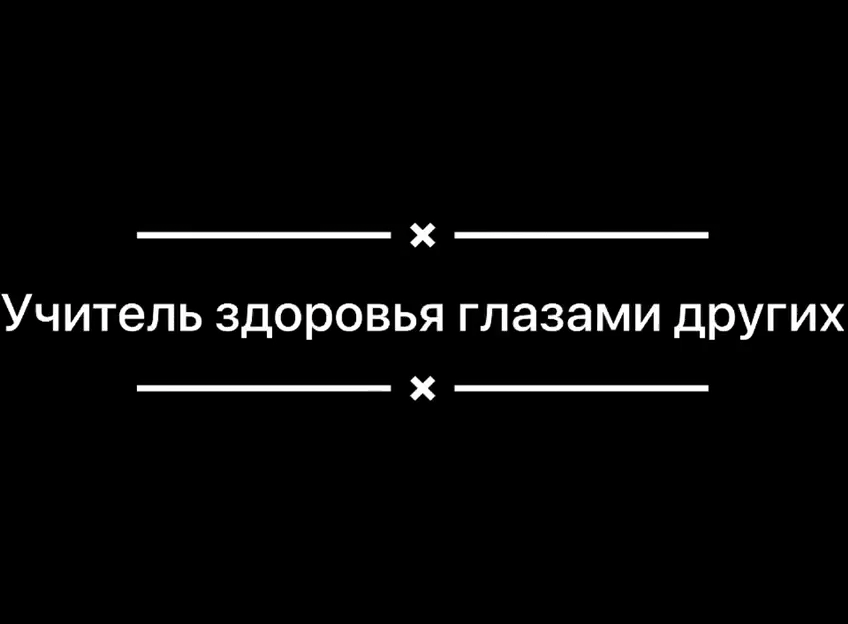 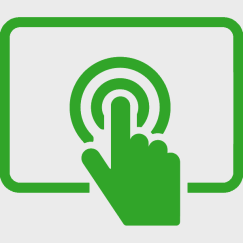 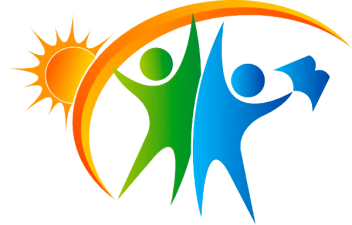 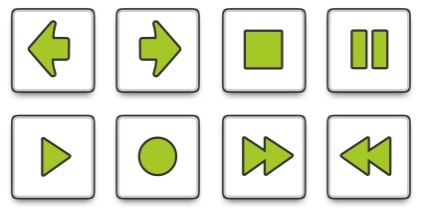 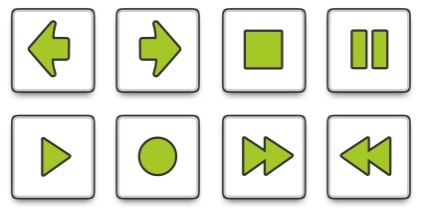